Diocesan Synod 2025 Budget
2nd November 2024
2024 – Where are we?
Unrestricted fund results to 30th September 2024 – deficit of £608k
This is in line with budgeted deficit for the year
Forecast to 31st December – deficit of £1,055k
This is within the budget scenario range of £741k deficit to £1,107k deficit
Forecast deficit is a result of investment in stipendiary clergy and clergy housing in particular as well as under-collection of parish share
There are likely to be some designated or restricted reserves to offset this – reviewed at year end
2024 – Income in more detail
Parish share collection is 4.2% higher than last year 
We are experiencing greater growth year on year than the majority of other dioceses
Expect 85.5% collection rate by the end of the year (budget expected 88% minimum) 
Investment income is higher than expected as interest rates have remained high 
Rental income is beginning to fall as more properties are used for clergy housing
Parochial fees are improving – new process in place
2024 – Expenses in more detail
Stipendiary clergy numbers increased from 59.5 to 64 during 2024
Significant investment in clergy housing
Vacancy works
Catch up from works delayed due to COVID
Impact of inflation on property works
Successful shut down of old IT infrastructure leading to future savings
Pension savings for clergy (reduction in contribution) and lay staff (use of a pension surplus to pay contributions)
Increase in Peninsular House costs due to utility costs
National view
Most dioceses continue to forecast deficits – national picture suggests £62m across the country
Diocesan Finance Review
Data collection complete
Proposal for support being prepared
Expect to hear proposals in early 2025
Budget process
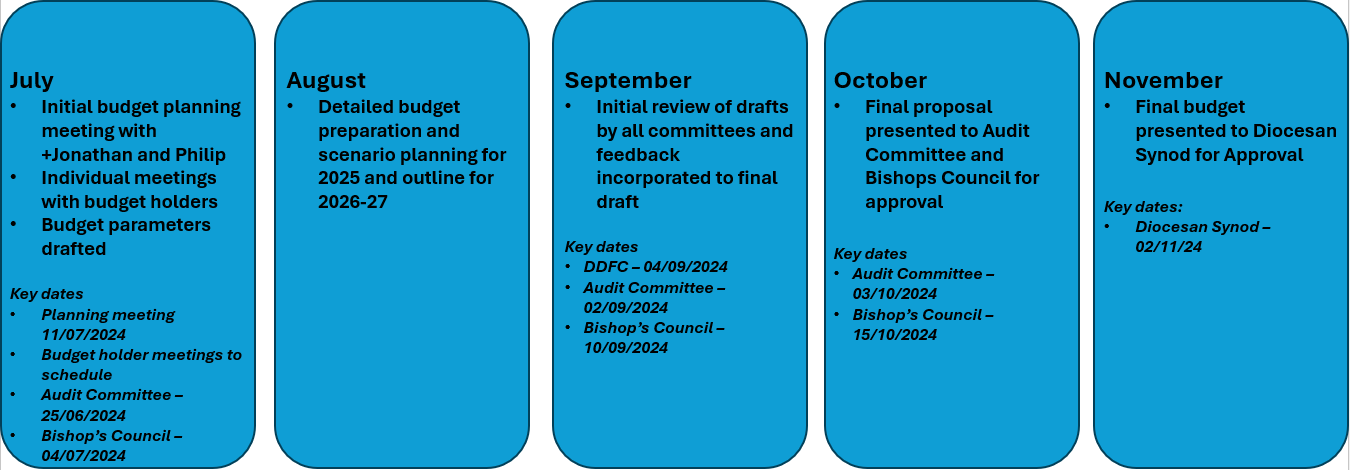 Budget process
Three scenarios drafted for 2025 and shared for comment
Based on the approved vision and strategy and reflects commitments made under SMMI bid
Final budget proposal presents the recommendations from this
Has been recommended by Audit Committee and Bishop’s Council for approval by Diocesan Synod
2026 and 2027 projections are based on best available information
Budget Assumptions - 2025
Parish share budget increases by 3%
Individual parish changes will be subject to the outcome of the parish share review
Investment income expected to fall (use of funds and falling interest rates)
Clergy stipends and lay staff salaries are uplifted by 3% in line with the increase to national benchmark stipends
Stipendiary posts continue to be recruited to in line with deanery plans – assume all filled by April 2025
Pension costs continue at current level
Significant investment in mission and discipleship team to support clergy
All staff posts committed to under the SMMI bid are in place throughout the year
Inflationary increases of 2%-5% applied to other costs
Income Budget
Expenditure Budget
Budgeted Result
Other Considerations
Future of support from Church Commissioners from 2026 unknown
Use of designated funds – these have been put aside for a specific purpose
Use of restricted funds – these have been given to support with a specific project or cost
Endowment funds – we can access some of the increases in capital through total return